The American Revolution
Chapter 4
Causes of the Revolution
Section 1
New Laws
Sugar Act
Quartering (housing) Act
Cut tax on imported MOLASSES (sugar) in half

Hoped more people would buy sugar
Colonists must provide shelter to British troops
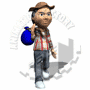 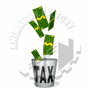 Stamp Act 1765
Tax on all PAPER goods (newspaper, playing cards, books)

Tax was to pay for British troops to be in America

British were paying this tax since 1694
Taxation w/o Representation
Colonists believe they should only pay taxes if they have members on PARLIAMENT (govt.)

Britain thought it ONLY people living in the mother country (England) should be included in govt.

Becomes the SLOGAN of the Revolution
Sons of Liberty
Group that sets up a BOYCOTT against British goods

Sam Adams is their leader

Threaten to kill tax collectors if they did not leave

Parliament repeals (removes) Stamp Act in 1766
Townshend Acts
1767 Parliament places duty (tax) on GLASS and TEA

Glass is containers used for most things 

Tea is the most common drink
Boston Massacre
Britain sends troops to Boston to put down resistance

British soldiers fire at mob killing 5 colonists including Crispus Attucks (1st Casualty)

As a result Townshend Acts repealed, but they did keep a tax on tea as a reminder of authority
Boston Tea Party (1773)
Colonists were smuggling tea to avoid paying taxes

Colonists board British ships dressed as Natives

Dumped out all Tea on 3 ships into the harbor
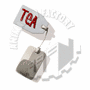 Intolerable Acts
Closes Boston Harbor /unemployment rises

Consequence (punishment) for the Boston Tea Party

Nearly eliminates self govt. in Boston
1st Continental Congress
1. Renewed BOYCOTT of British goods

2. Colonists to ARM themselves

3. Send list of grievances (problems) to the King

4. Vow to meet again in November
Carpenters Hall (Built 1770)
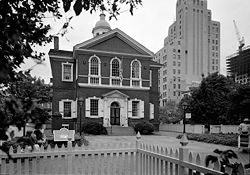 Section 1 Review:
1. Describe the QUARTERING and SUGAR Acts.

2.Who were the SONS of LIBERTY? Their leader?

3. What did the TOWNSHEND ACT tax?

4. What event led to the INTOLERABLE ACTS?
War Begins!
Section 2
Common Sense
Written by Thomas Paine

He believed that even the uneducated could understand the colonists conflicts

Persuaded even those against the revolution at 1st to support a violent revolution (war)
Natural Rights
John Locke’s theory

Claimed people were given basic rights b/c they were born human

NOT b/c a king gave them rights

Ex. Life, Liberty, Pursuit of Happiness
Lexington and Concord
Paul Revere warns Patriots that the British left Boston and were marching to Concord

Patriots military supplies were stored here

4,000 Patriots meet them

Result: British Loss / guns are moved
2nd Continental Congress
Draft a Declaration of Independence 

Organize the military for war

Command of army given to GEORGE WASHINGTON of VA
Drafting a Declaration
1. Preamble (Introduction)

Explanation why the colonies need independence
2. Declaration of Rights

Stated that humans have NATURAL RIGHTS
3. Complaints

Long list of complaints against King George
4. Resolution (Conclusion)

The United Colonies should be free and independent
Declaration Adopted
July 4th, 1776 Independence Day

War must still be fought
Section 2 Review:
1. Who wrote COMMON SENSE?

2. What are NATURAL RIGHTS?

3. What were 2 things the 2nd Continental Congress accomplished?

4. What are the 4 parts of the Dec. of Ind.?
Turning Points of the War
Section 3
Battle of Bunker Hill (June 1775)
Americans occupy 2 hills in Boston

British launch 2 assaults that fail

Patriots run out of ammunition and are forced to retreat
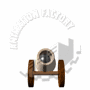 Bunker Hill cont.
British victory at tremendous cost

1,100 of 2,400 soldiers were dead or wounded

Patriots (Americans) fewer than 400
British
Strengths 

Well equipped/trained

#1 navy in the world

50k loyalists in the colonies

30k mercenaries
Weaknesses

Unpopular / expensive  war ($$$)

Fighting in another territory
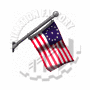 Americans
Strengths 

Fought on their own territory (knew the land)

Fighting for a reason (independence)
Weaknesses

Lacked supplies (Guns, uniforms, ammunition)

Lacked effective fighting force (trained people)
Nathan Hale
Spy for the Continental Army

Obtains information, but is caught 

Hanged for treason. “I only regret that I have but one life to give for MY country”
Battle of Trenton
Washington decides to fight during the winter

Xmas night 1776 launches offensive in Trenton

Captures 1,400 mercenaries, takes only 5 casualties
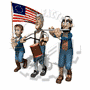 Valley Forge (PA)
Washington’s winter camp

1/3 of 10k troops had no shoes or coat

Forced to eat water and flour mixed together

SMALL POX spreads around the camp
Victory at Saratoga
October 17, 1777 

American General Horatio Gates surrounds a large British army around Saratoga, NY

Turning point of the war

Decisive American victory
Help From Abroad
British defeat at Saratoga shows that the Patriots (Americans) could win the war

Encourages the French, and they sign an alliance with the Americans

They give supplies, money, and troops
Section 3 Review:
1. Why does America lose at BUNKER HILL?

2. List 2 strengths and weakness of BRITAIN and AMERICA.

3. Describe the conditions at VALLEY FORGE.

4. What Battle is known as the TURNING POINT of the war?
War’s End
Section 4
Financial Hardships $$$
Congress asked colonies to provide money, supplies, troops

Without taxes it was hard to get these

Mostly get only donations
Disruption of Trade
British navy blockaded Atlantic coast

No imports could get in / basic necessities were scarce

Ex. Bushel of corn rises from $1 to $80 in one year
British Retreats
Cowpens
Guilford Courthouse
SC

Led by Daniel Morgan

Inflict heavy losses on British
NC

Led by Nathanael Greene

British retreat to a trap in Virginia
Victory at Yorktown (VA)
Last battle of war

American and French artillery (cannons) pound Yorktown

Outnumber the British 2 to 1

Realizing defeat Cornwallis Surrenders to  Washington on October 19,1781
Treaty of Paris 1783
1. Independence of the U.S

2. Sets new American boundaries

3. Loyalists were allowed to stay in U.S

4. All POW’s on both sides released
Changes for Women
See little changes

Still property of males

Could NOT own property

Suffrage (voting) 137 years away
African Americans
Emancipated (freed in north)

South bans MANUMISSION (freeing slaves) in Southern states 

Eventually will lead to a major DIVIDE in the country (Civil War in 1861-1865)
Section 4 Review:
1. What hardships did the Colonists face?

2.  Why is YORKTOWN important?

3. What were 2 parts of the treaty of PARIS?

4. How did life change for WOMEN after the war?